State/Territory Councils on Developmental DisabilitiesSystems Change
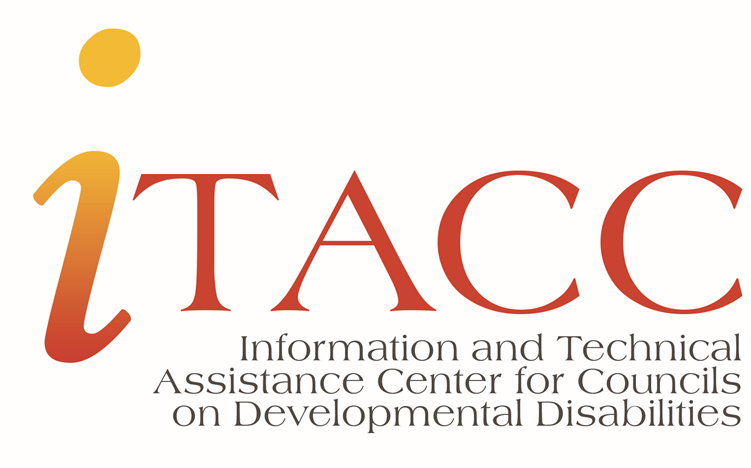 Basic information for Members, Staff, and other Stakeholders
[Speaker Notes: This training module will provide basic information about systems change.  We will talk about the following:

What is systems change?
Why is systems change needed?
What is a system?
What can Councils do?
Examples of systems change efforts (big system, small system, topical examples)
Amount of time for systems change efforts.

Activity suggestion:  Before we begin, I would like to know about your current level of understanding about systems change.  Using your fingers, or write a number on a card, or tell someone next to you – on a scale of 1 to 5 – with 5 being a good understanding, 1 being little understanding, and 3 being some understanding – show me your number.  At the end of this training, I will ask if you learned anything new or improved your understanding about systems change.]
Systems change is about people working together to change policies, programs, and resources.

These changes will cause positive and helpful outcomes for people with developmental disabilities and their families.
What is systems change?
[Speaker Notes: For the presenter:

To begin, what is systems change?  Systems change is about people working together to change policies (these can be laws, rules, procedures that people working in a system use), programs (the way a service or support program works for people), and resources (money people working in systems use).

Changes are expected to create positive and helpful outcomes for people with developmental disabilities and their families.]
Why is systems change needed?
[Speaker Notes: For the presenter:  

Next, we will talk about why systems change is needed?  

Below is a participant engagement idea to use with the attendees:

Participant engagement question:

What are some examples of a social problem that affects people with ID/DD?

Unequal access to technology – phone, internet, and computer – both devices (equipment) and access.

Poverty – having access to resources that other community members have access to.

Lack of language access in systems that provide services, supports, or other assistance - ensuring equity for all people.

Other examples: – telehealth, vaccines, health treatments, educational services for kids with IEP’s]
Quiz 1
True or False

1. Addressing the root cause of social problems is not 	part of systems change.


2. Systems change efforts will cause positive and 	helpful results for people with developmental 	disabilities and their families.
[Speaker Notes: FALSE
2.   TRUE]
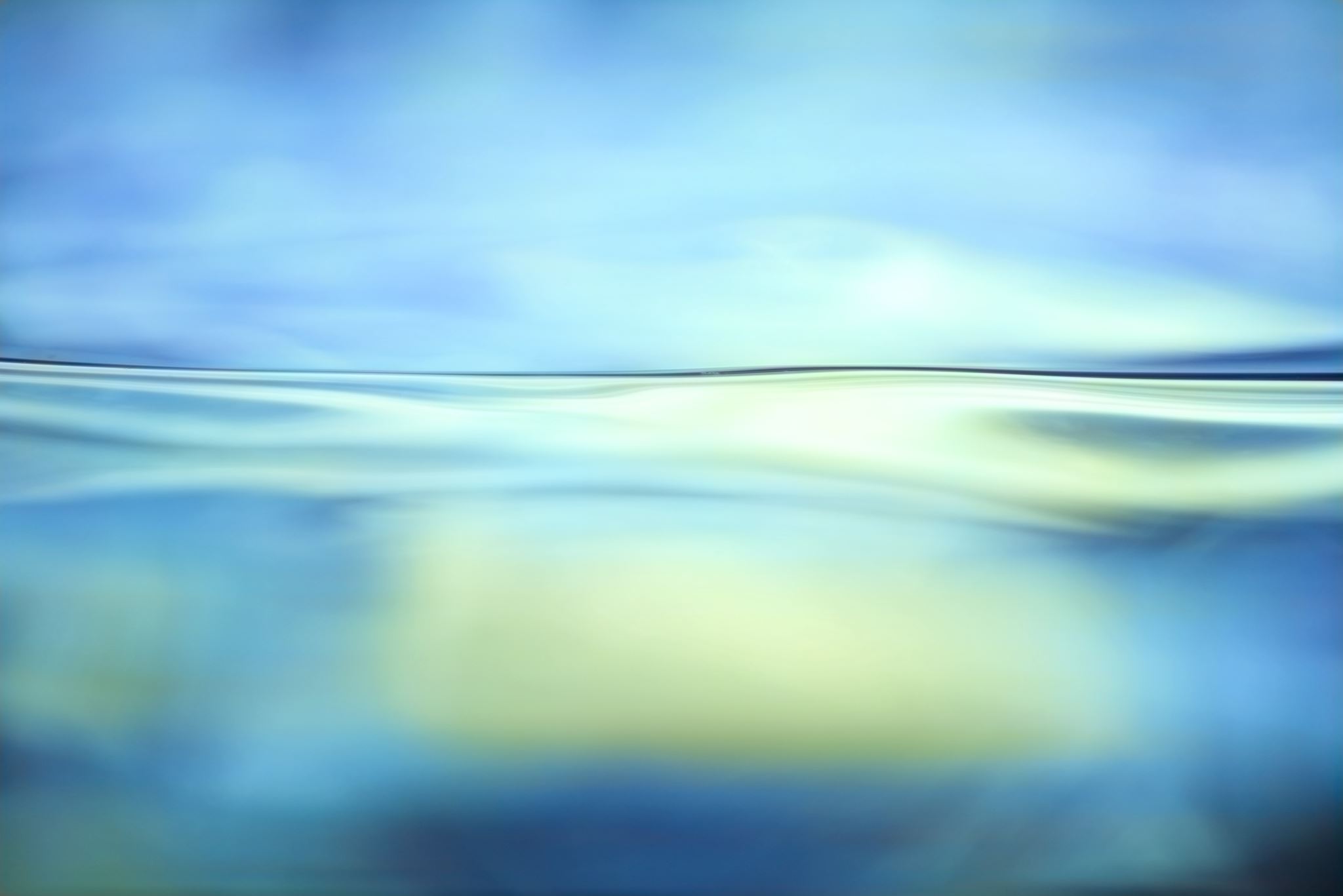 What is a system?
[Speaker Notes: For the presenter:

What is a system?

Most dictionaries define a system as an organized collection of parts that work together to accomplish something.

But we need to remember that people working in a system use organized ways to provide something to people, and people working in a system use laws, rules, policies, and procedures to do their work.

Systems can be big, small, statewide, or community-based.]
What are examples of systems?
Big Systems
Smaller Systems
Public Health
Public Transportation
Public Housing
Parks and Recreation
Education systems
Criminal Justice systems
Vocational Rehabilitation systems
Doctor offices, health clinics
Taxi-type businesses
Places of worship
Health and fitness centers/clubs
Childcare/Day care centers
Colleges, universities
Small employers
[Speaker Notes: For the presenter:  

People ask, “what is an example of a system?”  As we said, there are big systems, smaller systems, systems that are statewide, some that are community-based, and even smaller!

Let’s look at some examples.

Below is a participant engagement idea to use with the attendees:

Can you think of other systems to add to these lists?]
Quiz 2
Multiple Choice

Systems can be:

Big or small
Statewide or community based
Both
[Speaker Notes: #3]
Why are changes to the way a system works needed?
[Speaker Notes: For the presenter:

You might be thinking about the question “Why are changes to the way a system works, needed?”  A few minutes ago, we talked about why systems change efforts were needed.  Now let us look at why changes to the way a system works is needed.

Earlier we talked about the reason DD Councils work on systems change efforts.  And that Council work to change things that cause problems for people with developmental disabilities and their families.

If Councils work to change things that cause problems for people, the changes can lead to better outcomes for people and can also lead to people with ID/DD and their families having a say in what kinds of services and supports they want and having a say in how those services, supports, and other assistance is provided.]
What can DD Councils do?
Councils can use strategies and do activities to improve the way a program works and change thinking of people working in systems so that good outcomes happen for people with intellectual and developmental disabilities and their families.
[Speaker Notes: For the presenter:

The DD Act provides money to DD Councils to engage in “advocacy, capacity building, and systems change”.  So, systems change is expected!

Councils can use strategies and do activities to support the strategy to improve the way a program works and change the way people who work in systems think so that good outcomes happen for people with developmental disabilities and their families.]
Examples of ways Councils do systems change work
[Speaker Notes: For the presenter:

Before we talk about strategies and activities, let us look at common ways Councils do systems change work.  

Council collaborate with other groups interested in the same issue.

Councils form strategic partnerships with other people and groups.

Councils provide money for grants and consultants to work on the issue.

And Councils assign Council staff to participate in the work – staff participate in different ways – some examples are staff could organize meetings, lead the effort, participate on workgroups or interagency groups or serve as a liaison to a larger group, conduct research, lead or conduct advocacy efforts with state legislators or executive agencies, participate in or lead community of practices.]
Strategies and Activities
A strategy is a way to achieve something.
Activities are actions taken within a strategy.


Example:  ‘Educate community members’ is a strategy and an activity under this strategy can be ‘providing training and awareness activities to help community members understand how the problem impacts people with developmental disabilities and their families.’
[Speaker Notes: For the presenter:


Earlier we talked about what Council can do – and we noted Councils can use strategies and activities in systems change efforts. 

Here we see the difference between a strategy and an activity.  A strategy is the way you will achieve something, and activities are the actions you will take “under” the strategy.

In the example, you will see educating is the strategy – the specific activity is training and awareness activities to help community members understand the issue and how it impact people with DD and their families.

You can see how broad the strategy is (educating), but the activity is specific training and awareness activities for the purpose of increasing understanding about a specific problem and the impact the problem has on people with DD and their families.]
Quiz 3
Fill in the Blanks

Councils can use _______ and ______ to improve policies and the way a program works and change thinking.
[Speaker Notes: Strategies and approaches]
Examples of strategies and activities
[Speaker Notes: For the presenter:

Here are some examples of system change strategies:  Note:  there are more strategies and activities a Council could use – these are just some examples.

Capacity Building is about helping people or organizations make positive change to address a social problem.  Some examples of activities under this strategy are: 

Knowledge development is about helping people learn about a social problem and learn about new, improved, or innovative ways to address a social problem.  Some examples of activities under this strategy are:

Awareness and Action is about creating awareness for social problems and helping people be active and participate in making changes. Some examples of activities under this strategy are:

Building community and connections is about strengthening a network or community. Some examples of activities under this strategy are:]
Quiz 4
A strategy is:
a) A broad concept or approach
b) A general direction to achieve something
c)  Both a and b


True or False
An activity is an action taken under a strategy.
[Speaker Notes: Answers – 

Both a and b
True]
Big system example: Childcare
[Speaker Notes: Presenter [NOTE:  There are four examples in this section – a big system, a small system and two additional examples.  You can use all of them or select a few].

Here is an example of a systems change effort that impacted a big system.  The topic is childcare.

The problem was lack of access to accessible and inclusive childcare.  

The Council wanted to change the way people working in the system were thinking.  They provided training on the Americans with Disabilities Act (ADA), training on best-practices for including children with disabilities into their programs.

The Council also wanted to change a policy and regulations to require child-care providers, receive annual ADA and inclusion training.

The IMPACTS for people with developmental disabilities and their families.  In this effort, the impact on families was increased access to childcare services that is accessible and children with developmental disabilities and their families that are receiving childcare are having positive childcare experiences. 


There were also outcomes for people working in the system.  For this effort, standard training requirements were set, reduced complaints about childcare providers discriminating against families who have children with disabilities and who were requesting service, and increased confidence among childcare workers to provide inclusive environments for children with disabilities and their families.

Let us look at the problem again – is there a connection between the problem and the IMPACT?]
Small system example: Fitness Center
[Speaker Notes: Presenter:

Here is an example of a small system effort.  The topic is fitness center services.

Problem – the problem was community-based fitness center programs lacked knowledge about how to make their services and program work for people with ID/DD.

Changing thinking – The Council provided training and education about the capabilities of people with disabilities, the Americans with Disabilities Act, accessible equipment, communication, and adapting fitness programs for people with ID/DD.

Changed policy – Through the Council efforts, the fitness center adopted a new policy to provide annual training and education to new and existing fitness center staff.

The impact for people with ID/DD and their families was increased access to community-based fitness programs, increases in healthy lifestyles, meaning people with ID/DD said they were more active, they lost weight, and were more aware about food and calories.  They also reported increased confidence and felt better about themselves.

The outcomes for people working in this small system were – they had more knowledge about how to adapt their fitness programs for all people in the community, they were more confident in welcoming and providing their services to people with ID/DD.]
Example: Information and Referral Center
[Speaker Notes: Presenter:

Here is another example of how a Council worked to change a disjointed approach into a coordinated effective system for providing information and referral services to people with developmental disabilities and their families.

Problem - Lack of multilingual, centralized, disability information and referral center.

Changing thinking - Introduced evidence-based, best practices about information and referral and resources.


Shifting Money - Interagency agreements signed with six agencies to jointly fund the Center.

Outcomes for people - People with DD can find all disability resource information and referrals in one place.

Outcomes for people working in the system - Information about their services are in one place; decrease in duplication efforts; increased collaboration with other agencies; joint leadership and guidance for the effort. Less money spent on maintaining separate information and referral centers.]
Example: Supported Decision Making
[Speaker Notes: Problem - Guardianship is the only way to help people with ID/DD make decisions.

Changing thinking - Provided best practices through training about supported decision making as another way to help people make decisions.

Changing law - Legislation to say supported decision-making agreements are legally ok.

Changing policies and procedures - Policies and procedures say money from self-directed budgets can be used for supported decision-making facilitation.

Outcomes for people - People with DD can make their own decisions and control their services and budgets.

Outcomes for people working in the system - Policies and procedures help workers support individuals with DD be more self-determined.]
How long does systems change take?
[Speaker Notes: Most Council members and staff ask how long systems change should take?  There is no standard answer as it depends on the type of change you are trying to achieve and the number of things that need to be impacted for change to take place.

Systems change is made up of many steps.  Often, you cannot time it as systems change efforts are ongoing efforts.  But even though there are many pieces to systems change, you will need to be specific in your plans – the things you plan to do each year and each year review and evaluate your progress toward your systems change effort.]
Feedback information
Do you have a better understanding about what systems change is?

Do you have a better understanding about why systems change is needed?

Do you have a better understanding about the different types of systems?

The examples of systems change efforts helped me see the ways systems change happens.

Is there anything about systems change you wanted to know that we did not cover?

Was there anything in this information that was not helpful or needed?

Do you have suggestions about how to make this training information better?

Other comments?
[Speaker Notes: We want to know

How helpful was the information in the training?  Scale - Very helpful, somewhat helpful, or not helpful.

What could we do to improve the training module?


In addition to these questions, we would love to have feedback from people who experienced the training.  Please ask them the questions on the slide – or some of the questions, our goal is to improve the resource so that end users have a training product that is helpful.

Please send your comments to smatney@nacdd.org]
Contact information
Sheryl Matney smatney@nacdd.org



This training was supported by contract #HHSP233201600068C from the U.S. Administration for Community Living, Department of Health and Human Services, Washington, D.C. 20201 and administered by the National Association of Councils on Developmental Disabilities, 1825 K Street NW, Suite 600, Washington, DC 20006.
Thank you to the following people who helped create this training module:

Wanda Willis, Tennessee
Nicole Maher, Kentucky
Jessica Pidgeon, New York
Luz Collazo, District of Columbia
Genessee Klemm, Texas
Rebecca Bates, Ohio